Multipass Rendering
UMBC Graphics for Games
Multiple passes
Render geometry
Render again
Different geometry
Same geometry over again
Reasons for multiple passes
Non-local in space
Information from other pixels
Information from other views
Non-local in time
Information that otherwise would not be computed yet
Information from previous frames
Changes in representation
Higher or lower resolution rendering
Algorithmically convenient
Forward Rendering
One triangle at a time
Transform
Where do the vertices land on the screen
Rasterize
Which pixels are in the triangle
Shade
What color is it
Visibility
Z value per pixel, is this pixel closer?
Blend
Replace color or blend with existing color
Early Z Optimization
Keep farthest Z in each 2x2, 4x4, 16x16, etc. block of pixels
Update as you go
If all 3 vertices are further than that, don’t even rasterize
Have to draw
aa
Don’t have to draw
Have to draw
View direction
Don’t have to draw
[Speaker Notes: Change View Mode from Lit to Buffer Visualizations > Scene Depth to see the depths (can’t directly see the hierarchical depths, since they’re in the GPU)]
Z pre-pass
Worst case, rendering back to front, get no benefit from early Z
For best early Z performance, sort opaque stuff front to back
O(n log n)
Instead, render just depths of opaque stuff first
Two O(n) passes
Perfect early Z
Shadow Map
Is the point I’m shading closer to the light than anything else?
Render depths as seen from the light, keep the closest
Image with closest depths = shadow map
Non-local information from another view
View
Light
[Speaker Notes: See representation of UE4’s shadow maps with console command “vis ShadowDepthAtlas uv1”, ”vis 0” to turn off.]
Reflection Map
What color would I see for a reflection in this direction
If far away, only the direction matters, not the position
Render views from a representative location, use in final render
With depth, some parallax warping can help for mid-range reflection
Never good for close & self reflection
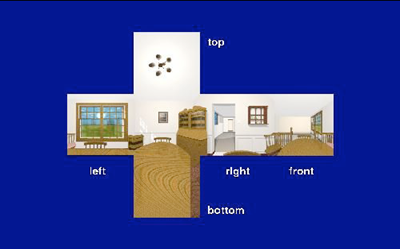 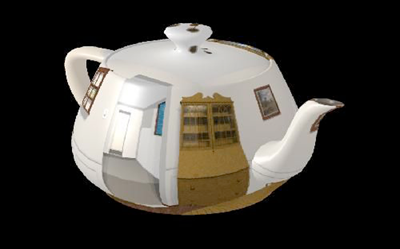 [Speaker Notes: There’s a reflection capture node in the default level. Change view mode from “Lit” to “Reflections” to see.]
Deferred Rendering
Shade once
Transform / Render / Visibility
Render shading parameters to G-Buffers
Sometimes called the base pass
Can do as part of Z pre-pass
But also useful to do after to limit G-buffer write bandwidth
Result = depth and shading parameters at each pixel
Depth and pixel X/Y enough to reconstruct 3D position
Classic deferred shading: G-buffer for albedo, normal, texture coordinates, …
Can also do triangle ID and location in triangle
Shading pass
Draw a full-screen quad
Shader uses pixel location, Z buffer, in G buffers
Can be more efficient to draw a single triangle instead
Or just use a compute shader
Partial updates : point & spot lights
Render only light extents
Check z-buffer, but don’t write it
Pixels not covered can’t see the light
Also, tiles, depth culling
Avoid computing lights inopen space
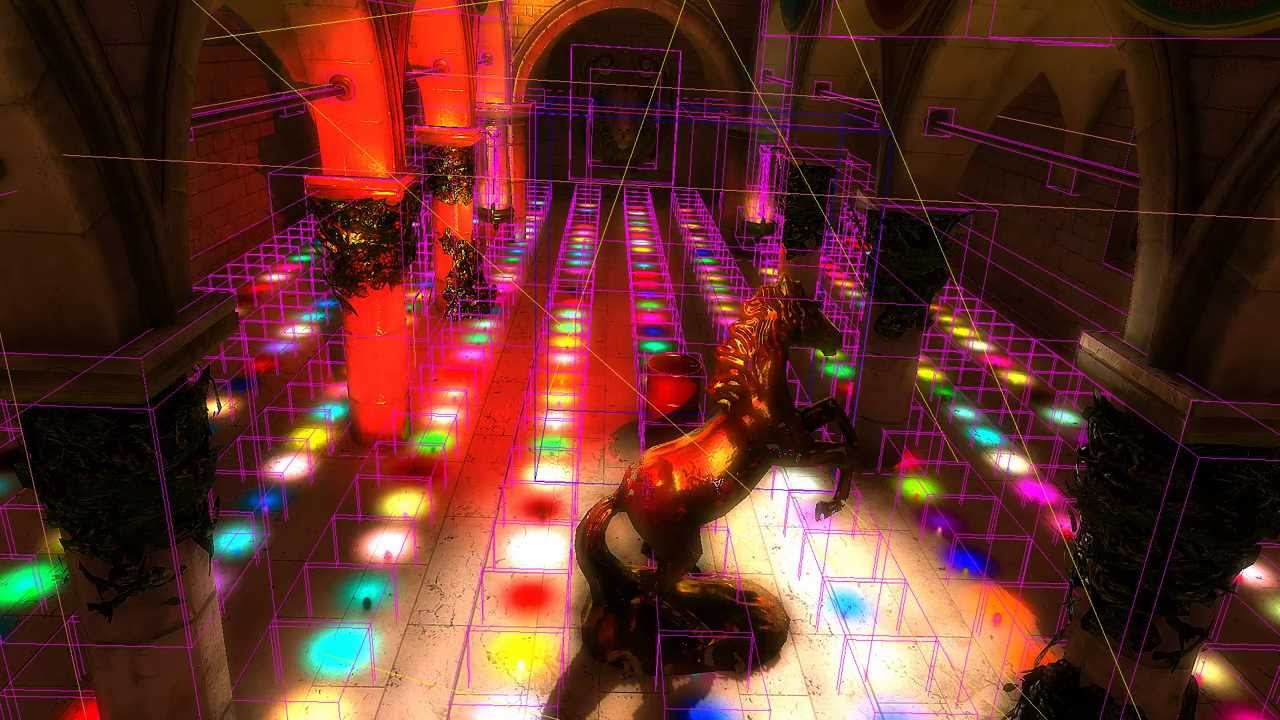 Panagiotis Christopoulos Charitos, AnKi 3D Engine
[Speaker Notes: When a light is selected in UE4, you see the influence shape. Drop a Point Light or Spot Light into a scene, then select it to see.]
Other pixel’s data : Motion blur
Per-pixel velocity
Record object velocity during base pass
Remember frame-to-frame view changes
Blur along a path backwards in that direction
Look up other pixels data
[Speaker Notes: Show > Visualize > Motion Blur to see a grid of motion vectors.
Shows camera motion. Can also add a Rotating Motion component to a shape, set the Pivot Translation for X to about 100 or so.]
Chained passes: Blur, bloom, lens flare
Need data from too many other pixels?
Compute hierarchically
Pass: full to 1/4 resolution (1/2 in each dimension)
Each pixel only looks at a local neighborhood
Pass: 1/4 to 1/16 resolution
Pass: 1/16 to 1/64 resolution
…
Use one or more of these to compute final result
Or compute hierarchically on the way up: 1/64 → 1/16 → 1/4 → full
[Speaker Notes: In console, do “vis BloomDownsample1 uv1” through ”vis BloomDownsample5 uv1” for computation pass
For reconstruction using it, “vis BloomBlurX@1 uv1” through “vis BloomBlurX@5 uv1” and “vis BloomBlurY@1 uv1” through “vis BloomBlurY@5 uv1”
The uv1 stretches to full screen, use uv2 to see the actual size of the buffer.]
Transparency pass
Forward rendering pass for transparent objects
Use deferred depth: don’t draw behind already rendered opaque stuff
Sort back-to-front
Blend over whatever is already there
[Speaker Notes: Drop at least one object in the scene and put a translucent material on it like “M_SimpleTranslucent”
In console: ”vis SceneColor uv1” to see the opaque stuff, “vis SeparateTranslucency uv1” to see just transparent stuff. “vis 0” to turn off
Also change view mode from Lit to Buffer Visualization > Separate Translucency RGB or Separate Translucency Alpha]
Temporal Antialiasing
Aliasing = jaggy artifacts
Fix with multiple samples per pixel
Expensive!
Do some each frame, blend together
[Speaker Notes: Show > Antialiasing to turn on and off to see with and without aliasing
In console, “vis SceneColor uv1” will show jittering of un-blended samples each frame]
Skin
Subsurface scattering
Photons bounce around under skin surface
Approximate with blur
Render once, then blur
Non-local information
[Speaker Notes: Use engine material M_SkinBall. Switch View Mode from Lit to Buffer Visualizations > Subsurface Color]
Screen Space Reflection (SSR)
Reflections off of shiny surfaces require global knowledge
Approximate with pixel values already rendered
Depth + color approximates scene
Trace rays through this data
Ray spread driven by gloss
Blend with TAA
[Speaker Notes: Make a material with Specular = 1 and Roughness = about 0.2. Turn Show > Lighting Features > Screen Space Reflection on and off]
Screen Space Ambient Occlusion (SSAO)
Approximation for bounce light
What can the local surface see?
Use per-pixel depths of nearby pixels to approximate
Blend with TAA
[Speaker Notes: Drop a couple of cubes into a scene so you’re looking at an inside corner like you’d see in the corner of a room. Make sure they’re positioned so the corner is lit (not shadowed).
Turn Show > Lighting Features > Screen Space Ambient Occlusion on and off]